Экосистема леса
Урок по окружающему миру. 3 класс. Тема «Экосистема леса»
 Составила учитель начальных классов Поповкина Наталья Алексеевна
Лес
Хвойный


Широколиственный


Смешанный
Виды лесов
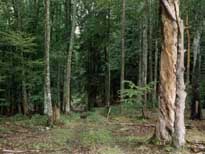 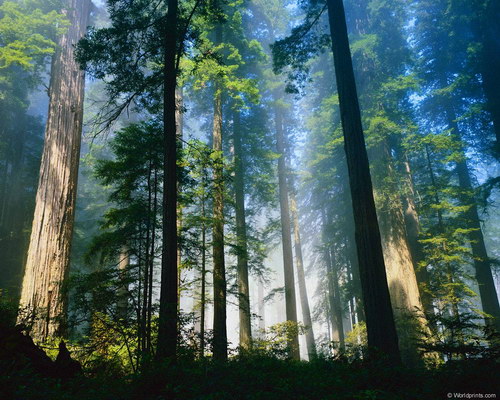 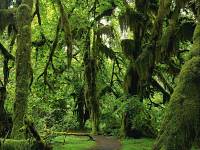 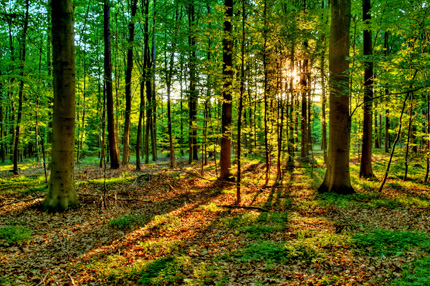 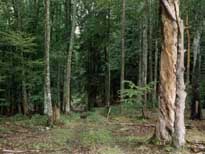 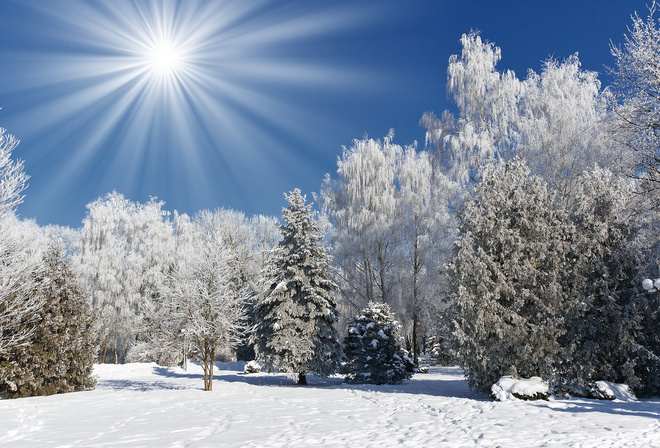 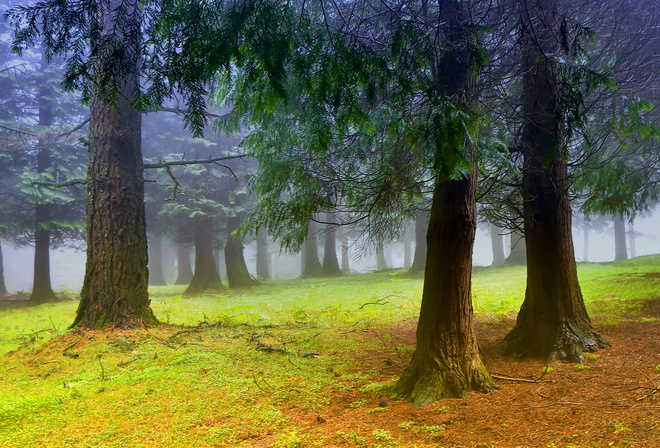 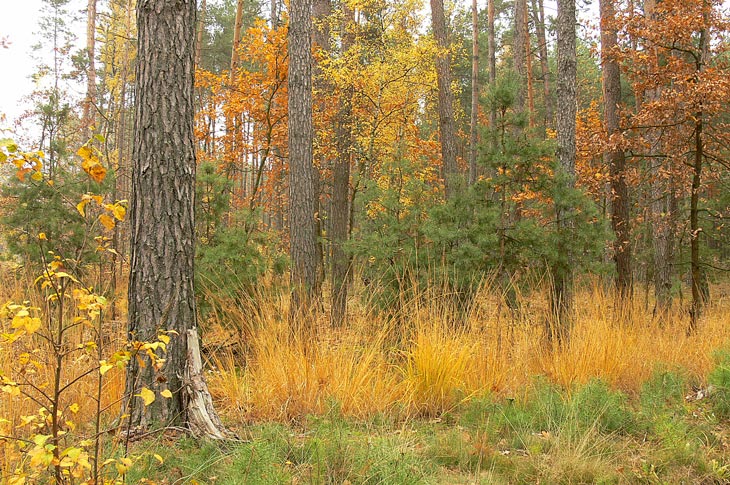 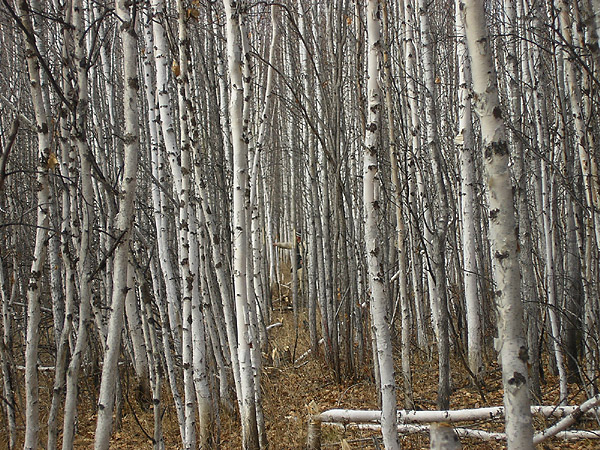 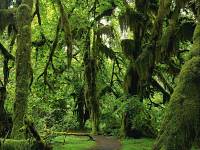 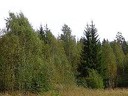 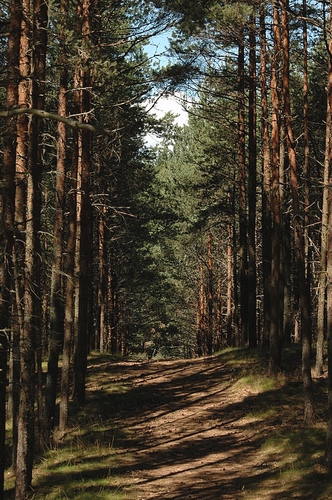 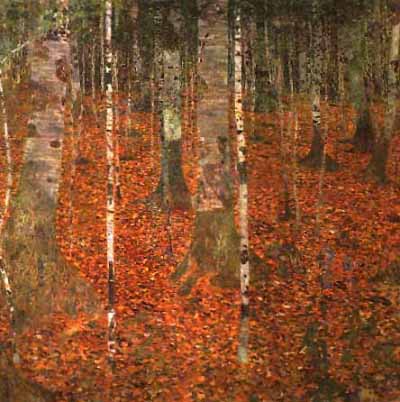 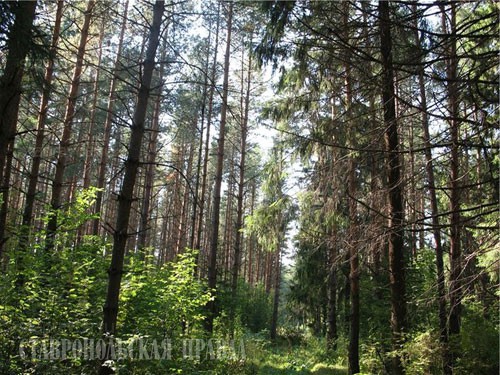 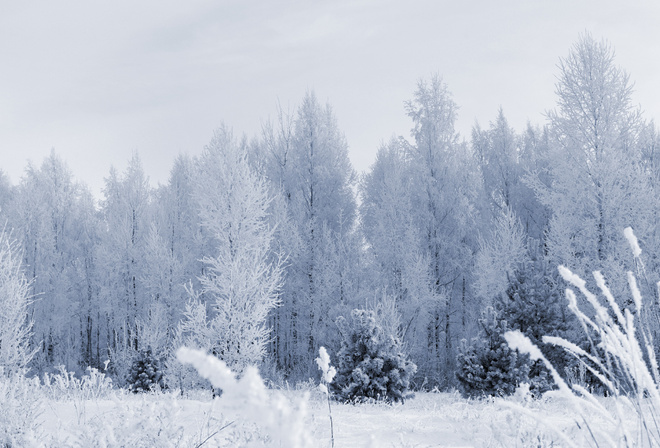 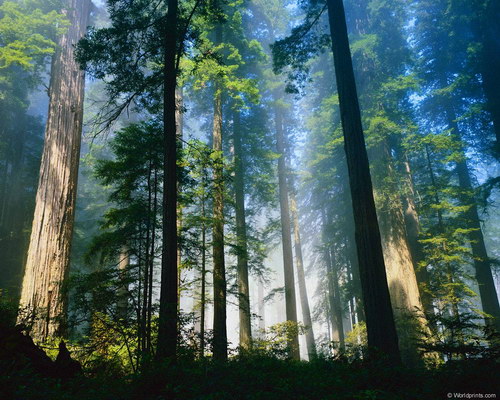 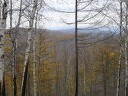 Игра «Пятый лишний!
Фотоаппарат

Рюкзак

Компас

Горизонт

Вещи для похода /палатка, питание…./
Игра : «С какой ветки эти детки?»
Игра «Фотоаппарат»
Значение леса:
1.Лес кормит животных.
2. Лес служит «лёгкими» нашей планеты.
3. Лес загрязняет водоёмы и почвы.
4.Лес является домом для растений и животных.
5.Лес источник древесины.
6.Лес является местом для пикника.
7. Лес источник ягод, грибов, лекарственных растений.
8. Лес источник полезных ископаемых.
Значение леса:
9. Лес место для свалки.
10. Лес имеет эстетическое значение.
11. Лес место для разведения костров.
12. лес источник вредных веществ.
13. Лес защитник водоёмов и почв.
14.Лес является домом для человека.
15. Лес служит местом отдыха для человека.
Много  леса – не губи!

Мало леса – береги!

Нет леса - посади!